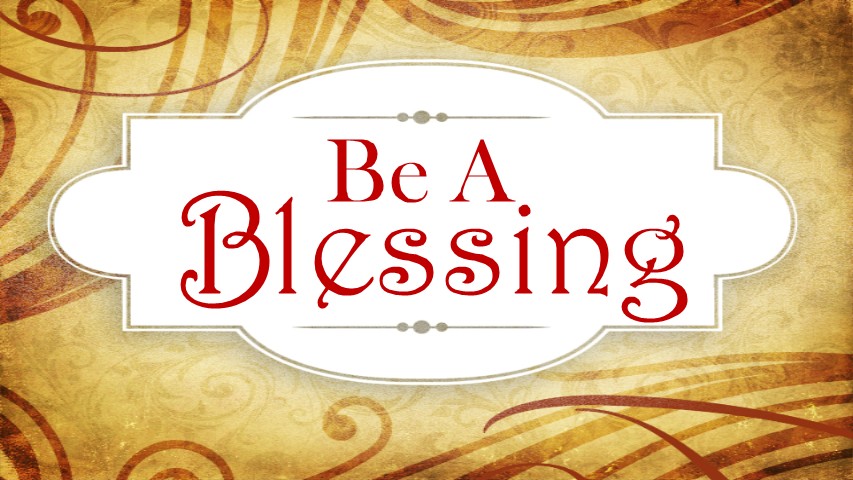 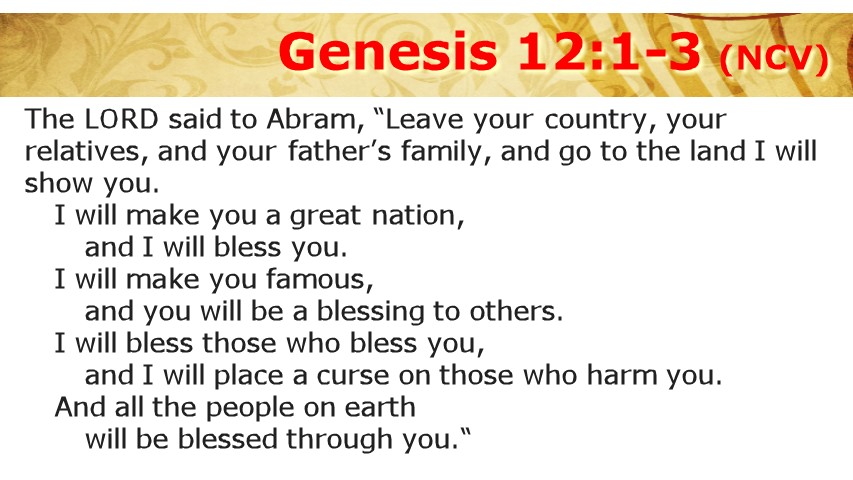 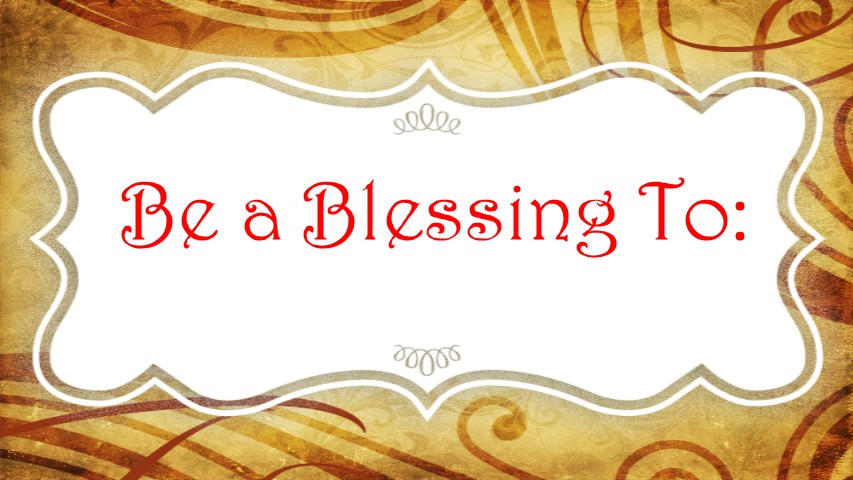 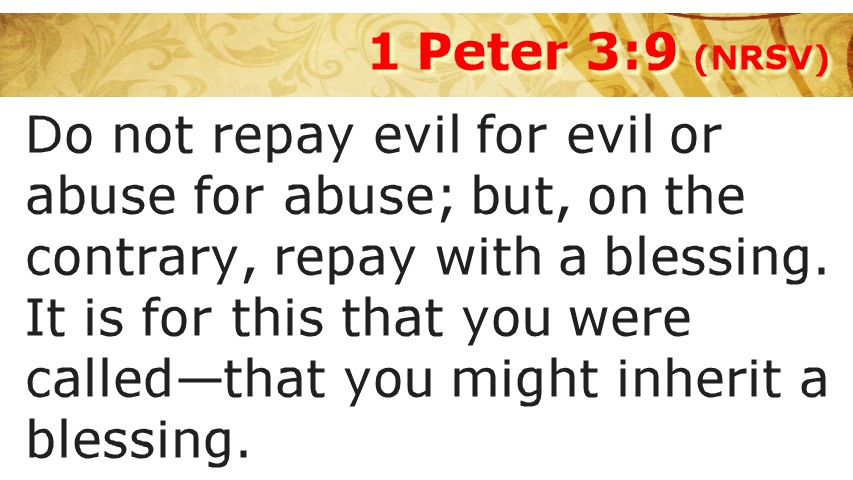 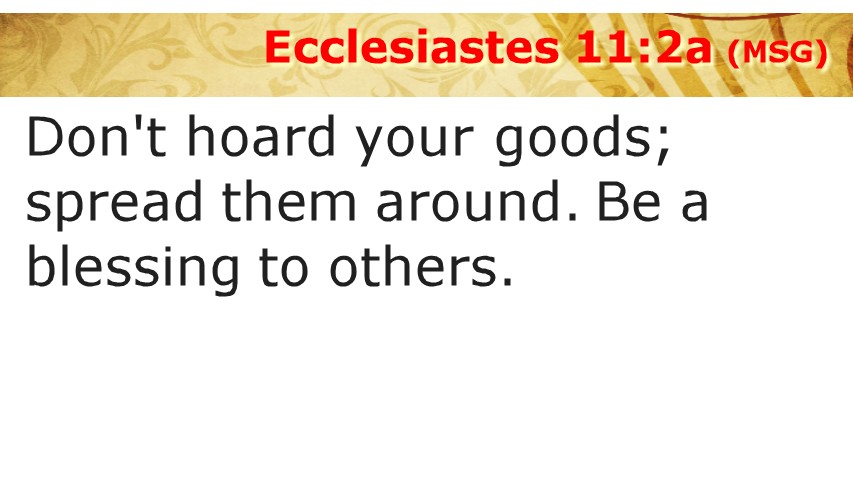 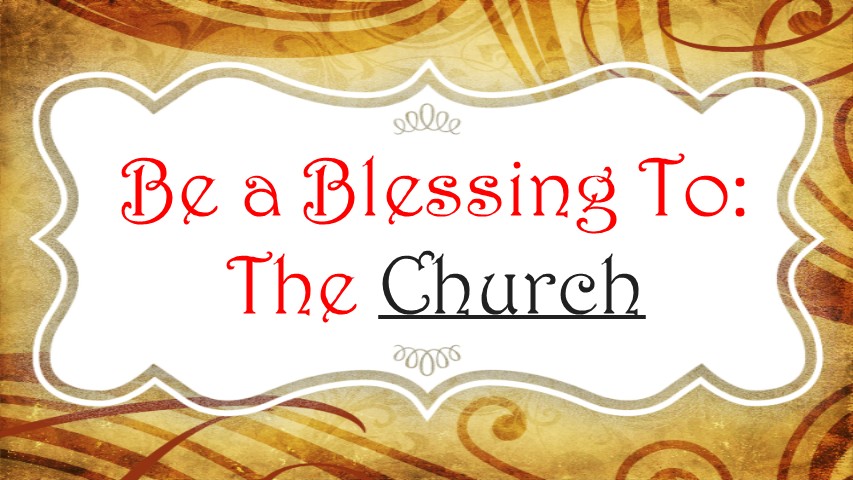 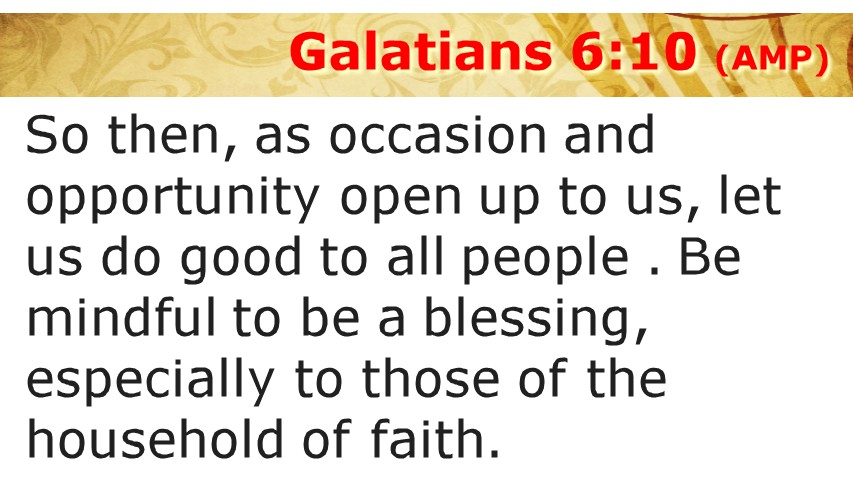 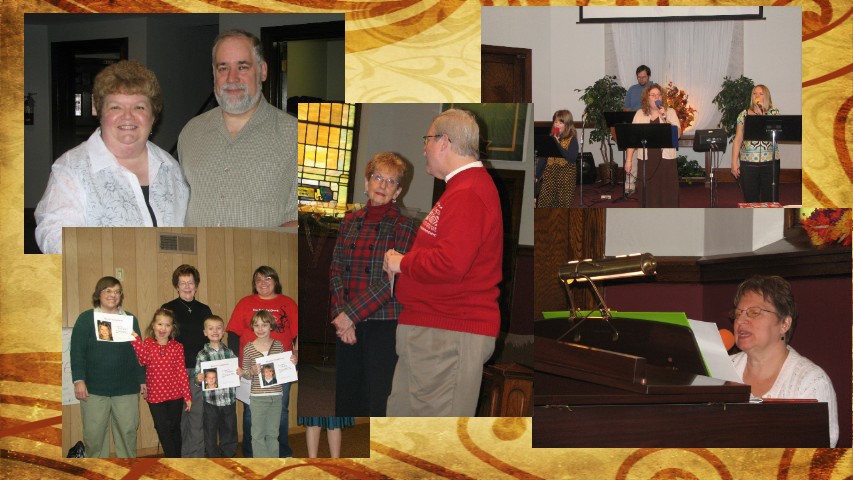 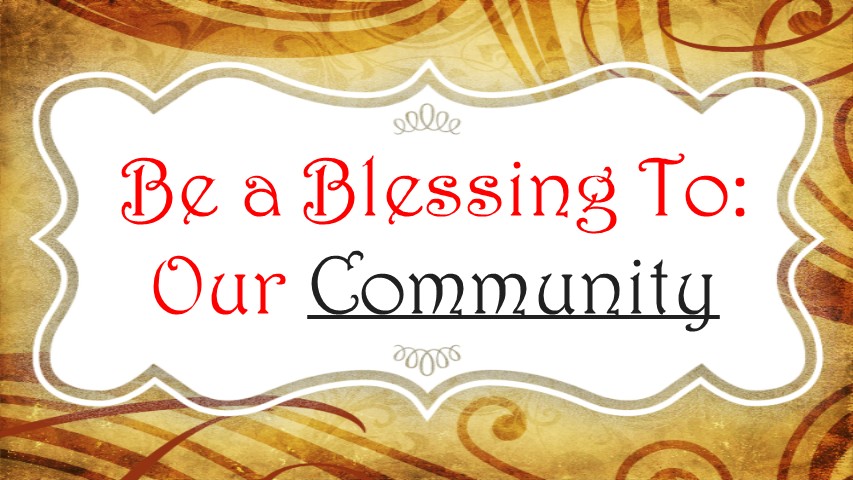 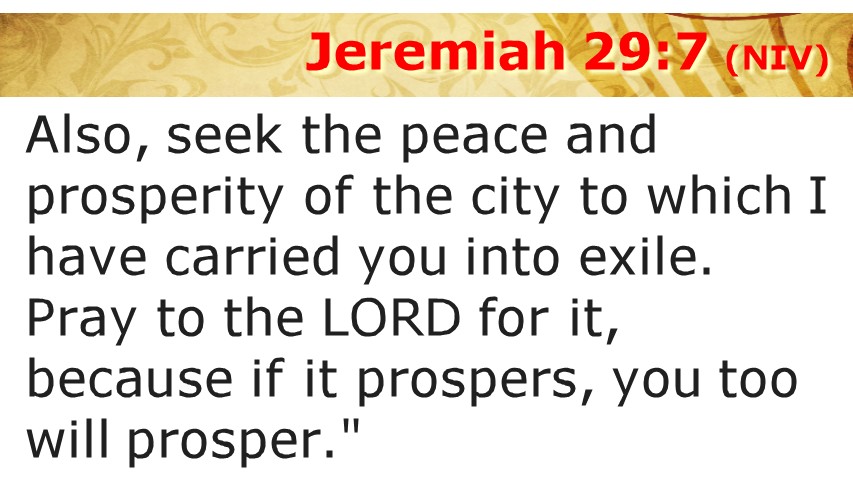 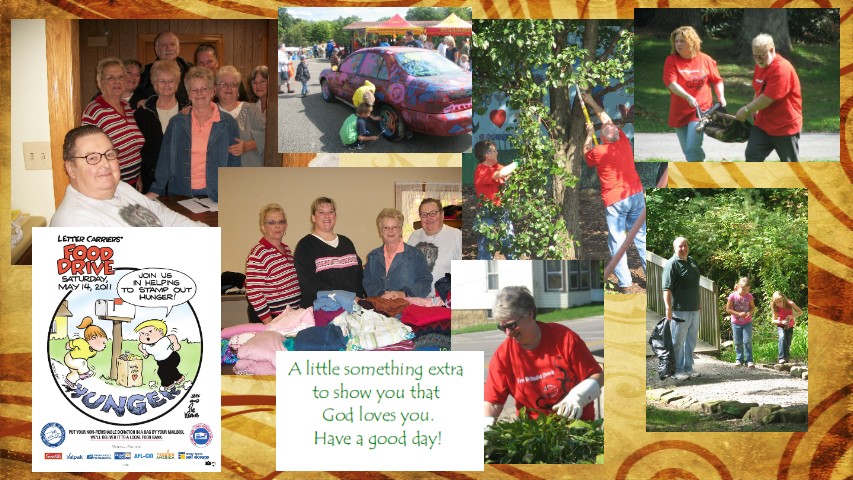 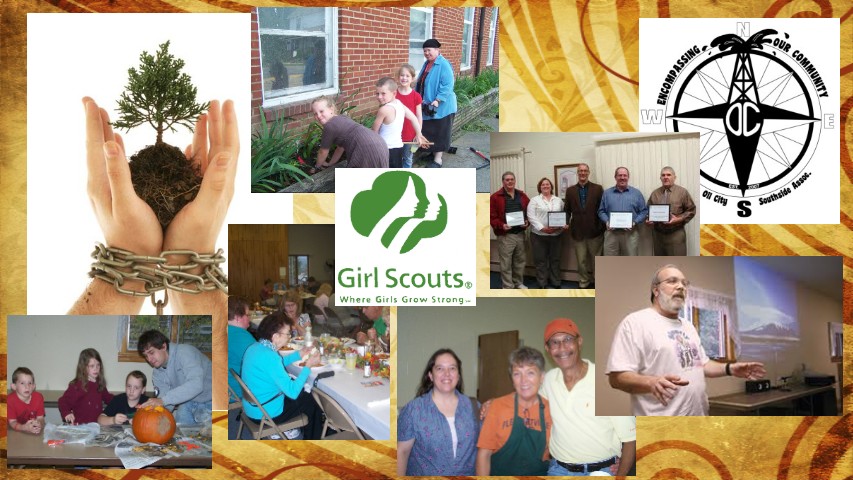 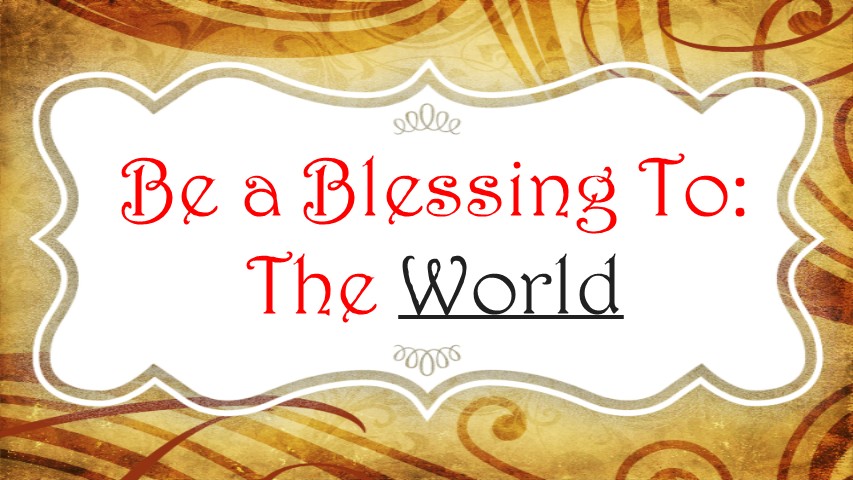 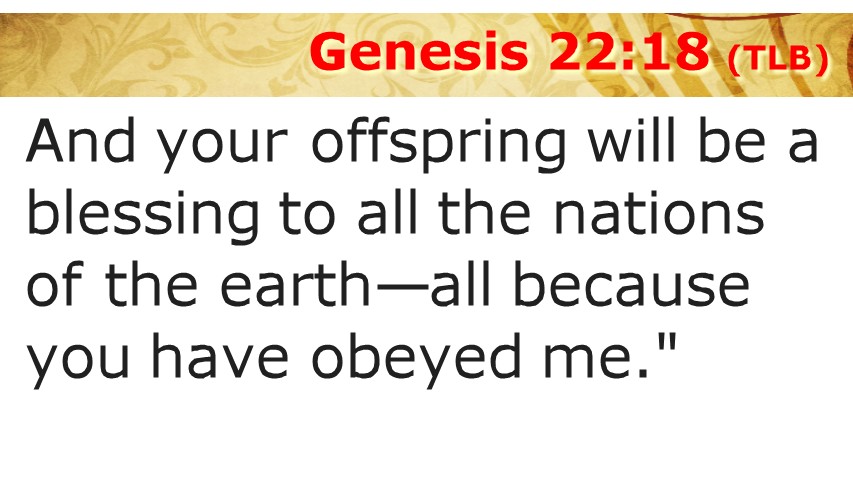 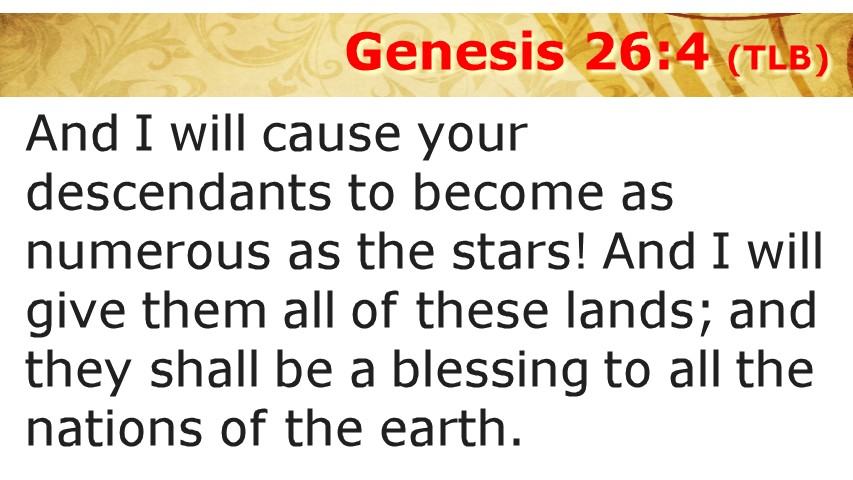 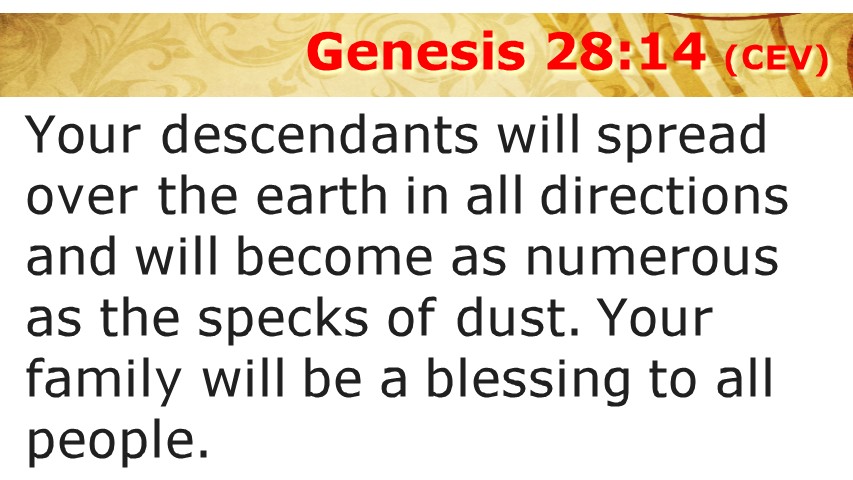 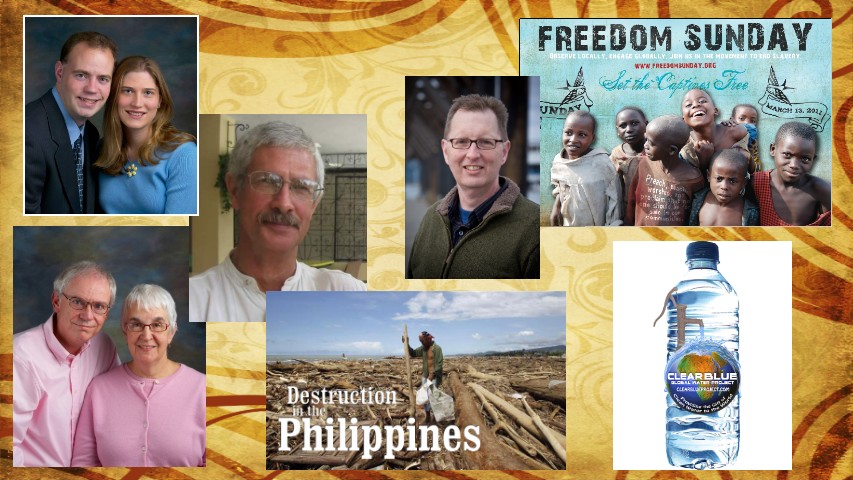 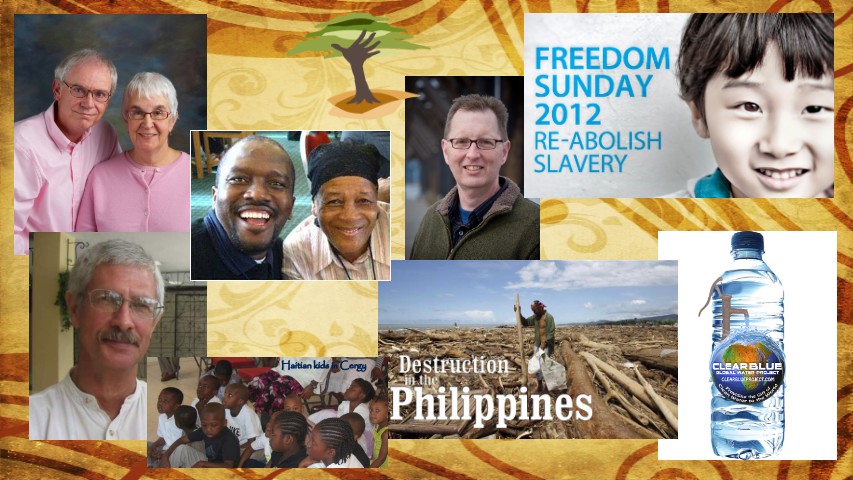 www.edenprojects.org 
Watch the video on the homepage of Eden Reforestation Project
that was shown at this point in the service
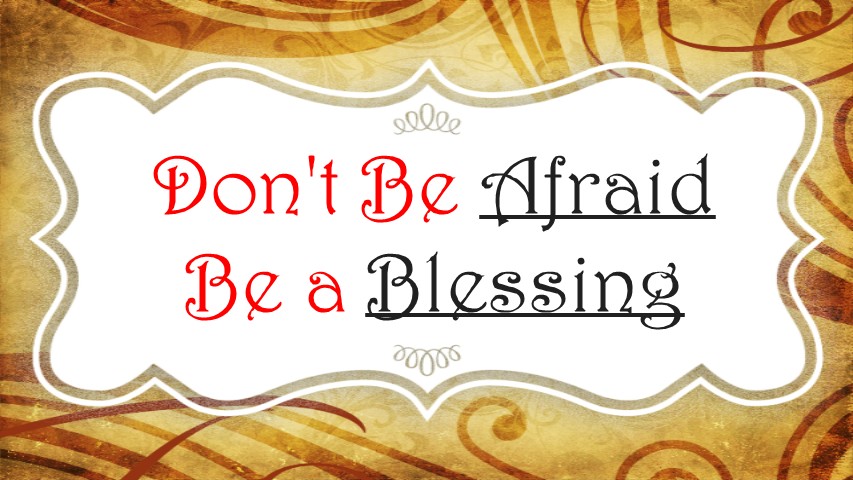 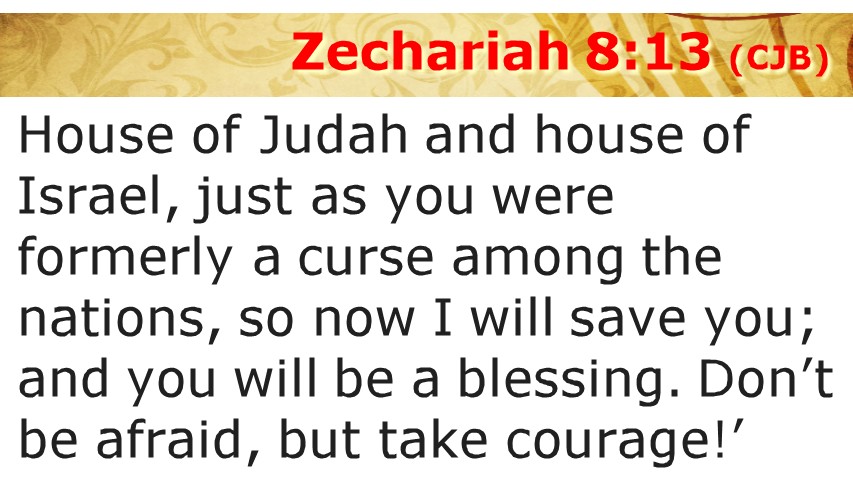 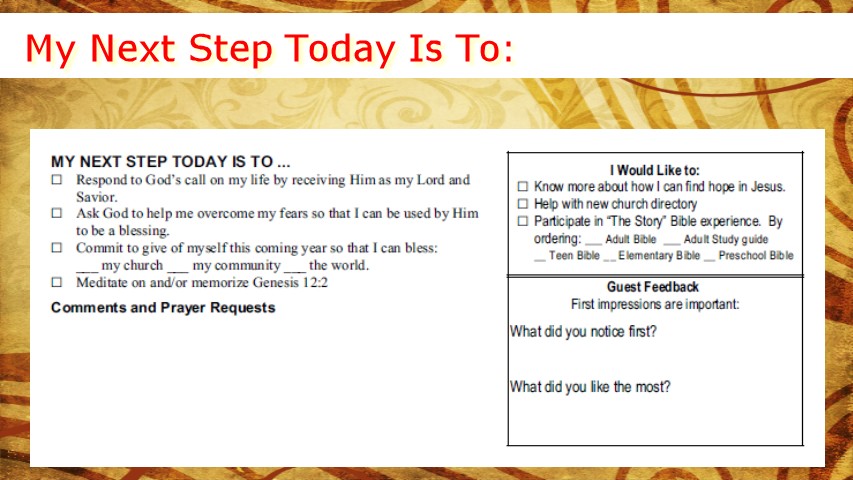 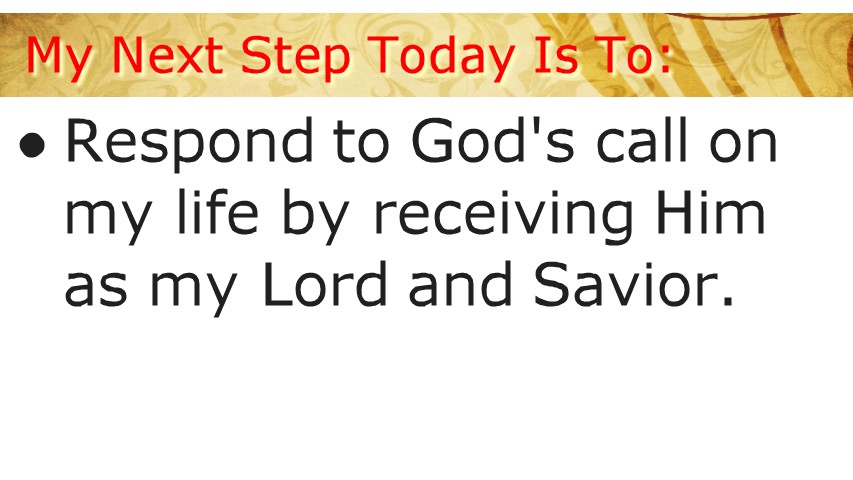 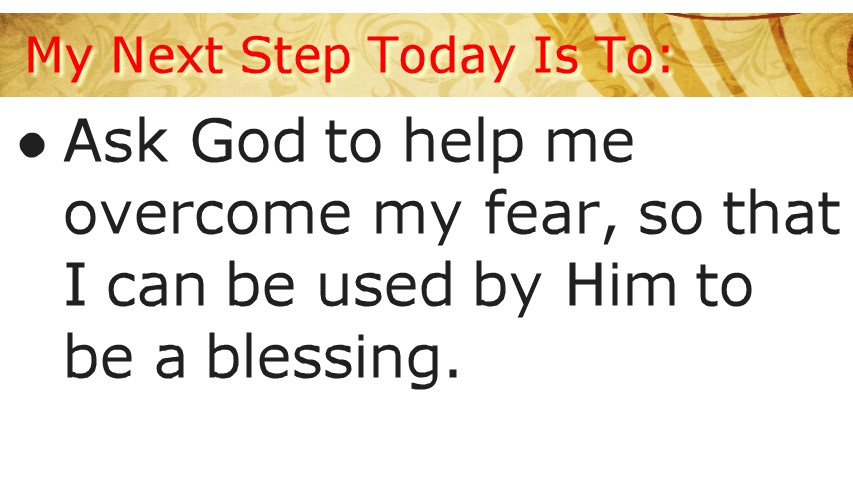 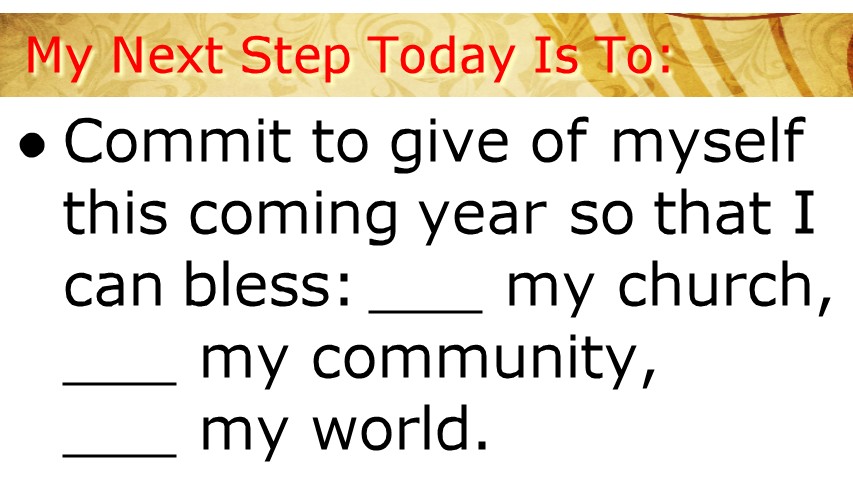 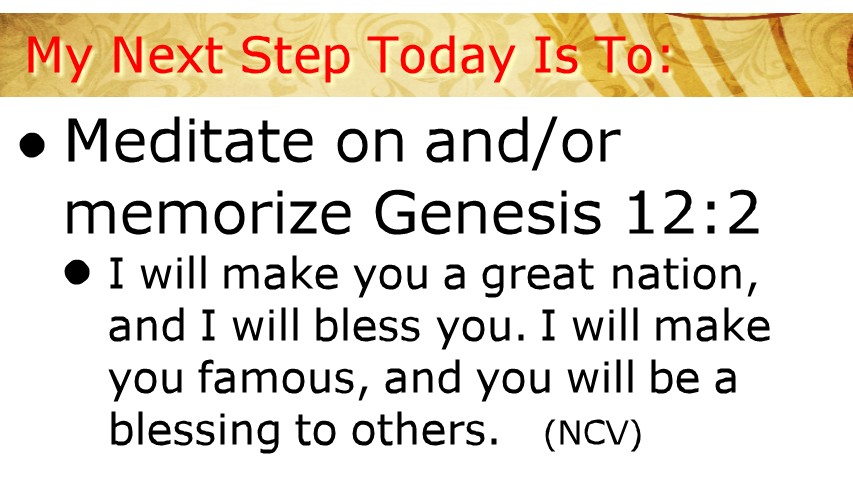